A Customizable Approach to Restorative Justice School Discipline
Replacing ineffective, punitive, consequences with human-centered, educational, practices!
[Speaker Notes: Introductions, describe experience, 
Connection with Cognitive Neuroscience]
The Four Understandings
DON’T try to “manage” behavior (manage the setting)

2.  Depersonalize Student Misbehavior

3.  Interpret Chronic Misbehavior as a SYMPTOM

4.  Keep your Eyes on the Prize
[Speaker Notes: The 4 understandings are critical to any successful restorative process. Adults can use a variety of strategies (neuroplasticity) to “get in the zone”.  Without the understandings, we are likely to become frustrated or 
1- Managing behavior of others is impossible and frustrating – we manage our own behavior and we can set up the conditions that will foster positive behaviors in our students – but it always comes down to the individual
2 – Describe the “emotional scrubs” strategy and its rationale
3- Offer the resource 
4 -The allure of “short term” goals of escaping a challenging situation can be strong – More strategies for depersonalizing behavior and maintaining a long-term focus at:  educationinnovation.com
Good time for Host Questions after this slide.]
Punishment and The Brain
Evolution – learned in connected groups, from people who loved us … Tribal Brains (for the most part are incompatible with the way schools work)

Carrot vs Stick (ACC – CONSCIOUS EXPERIENCE / Individual Will / Decision-Making / THINKING) vs. AMYGDALA (Reflexive / Reactive / Fear Response)
[Speaker Notes: 7 million years of human brain development – evolved to keep us together! 
Anterior Cingulate Cortex processes reward signals (integrates everything that’s important for behavioral learning – triggers awareness of errors, regulates emotional response, supports exectuive functions)  More about ACC at educationinnovation.com]
Punitive Consequences create SHORT-TERM, DECONTEXTUALIZED BEHAVIORAL CHANGE
[Speaker Notes: THIS WOULD BE A GREAT TIME FOR HOST QUESTIONS:
Q:  Some might say that punitive consequences appear to work – the fear of a punitive consequence would prevent a student from repeating the misbehavior?  (A:  Punitive consequences actually work faster in a highly contextualized way – but the tradeoff is a culture of fear, disconnection, and absolute failure to create cognitive learning that will help a student to make better decisions or to think critically about actions.  Also, this type of behavioral learning reinforces negative behaviors whenever a student “gets away” with it… so you can get locked into a “policing” dynamic to make sure you catch the negative behaviors as they happen -(very disempowering for a teacher … and for students)
Q:  The mindsets about the underlying causes of behavior seem to be very important ? (A:  These conceptual frameworks are actually fundamental and can be considered a “step” in the restorative process – this approach works well if the adults implementing it can de-personalize the behavior and stay focused on the long-term goals.)]
Internal vs External Locus of Control
EXTERNALIZING Prevents …
Resilience
Motivation
ENGAGEMENT
Growth
Self-Efficacy
Academic Achievement
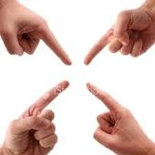 [Speaker Notes: If time, explain the level of dissociation that occurs with fear-based or punitive discipline – students begin to connect their misbehavior with adult hostility rather than with their own poor decision making]
The Four Phases of Restorative Process
1.  Take Personal Responsibility (requires culture of trust; processed in ACC, not amygdala)
2.  Recognize the Impact (builds empathy)
3.  Repair the Damage (strengthens problem solving, critical thinking, and develops internal locus of control)
4.  Plan to get needs met in a better way (forces introspection, identifies underlying cause of behavior)
[Speaker Notes: Begin with deescalation – can’t process when upset…. Describe continuum of responsibility … “He was running his mouth…”  
2 – empathy can be taught and practiced (mirror neurons, plasticity)
3- Most creative phase – builds connections, create a “bank” of ideas
4- Most introspective phase – what were you hoping to accomplish when… 
Describe how this looks when it’s “invisible” as a process and just  built into the flow of the classroom – and the continuum that can extend up to an out-of-setting process]
EXAMPLES!
[Speaker Notes: Lower level
Escalated
The “silver bullet” for recognizing, avoiding (or when necessary) disengaging from a Power Struggle!
Great time for host questions …]
Making it Work
IN THE CLASSROOM:
Prevention – 90%
Low-level Intervention – 8%
Restorative Process Needed – 2%
Reintegration!
[Speaker Notes: Prevention Tools include:  the 4 Understandings; supportive setting.  Low-level Intervention Tools include: “stop and think” routines/cards/signals, proximity, changing it up… FMI: educationinnovation.com. IN THE CLASSROOM, teachers can bring whole group or small group through the restorative phases in the context of the lesson (takes practice); can address individual behaviors - privately - in the moment OR plan for after class, after school.]
A Restorative Circle???
If an entire group was significantly impacted by the behavior
If the behavior was not bullying / targeting an individual or group
And if you have a group culture with successful “circle” experience
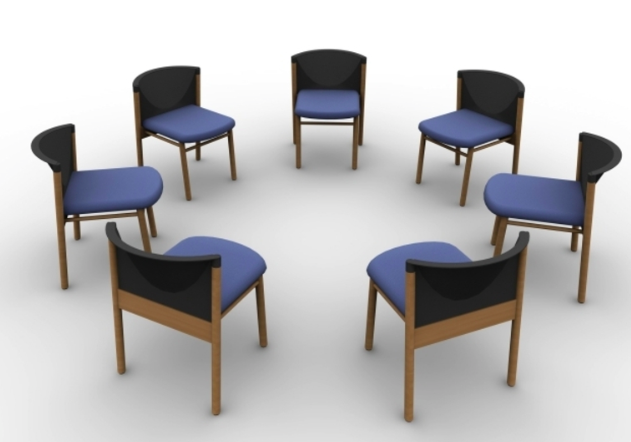 [Speaker Notes: Resources/ideas for successfully running a circle]
Before You Try a Circle …
Build a culture of trust / Routinely and Transparently Celebrate Mistakes as Learning Opportunities
Practice on light issues and decisions
Pre-Teach Problem Solving, Decision Making, and Conflict Resolution Skills (have a list of strategies handy for the group to consider)
“Norms” must ensure compassion and positive solutions
An Individualized Restorative Process
May take place in the moment (lower level behaviors)
Could take place in another setting (preferably after class, after school, during a restorative learning session, during an individual or group counseling session)
Requires additional steps for bullying/harassment**
May involve peers – but not necessary
A Restorative Circle when whole group was impacted
[Speaker Notes: Usually most effective with students who have extreme behavioral and/or emotional regulation – 

Host questions about bullying/harassment steps]
Recent Graduate (now in college)…
Making It Work on a Broader Scale
Whole School / District Approach:

Adult Training, Practice, and Mutual Support is Critical
Directly teach and rehearse behavioral expectations
Build Student Culture of Trust and Problem Solving
Consider a Peer Leaders group
[Speaker Notes: Review resources]
4 Understandings / 4 Phases
Behavior Management = myth
It’s not personal
Identify Purpose of Behavior
Eyes on the Prize
Personal Responsibility
Impact
Restoration
Plan
[Speaker Notes: Final questions – offer more in-depth training, customizable resources, stop and think cards, FBA templates, etc…]